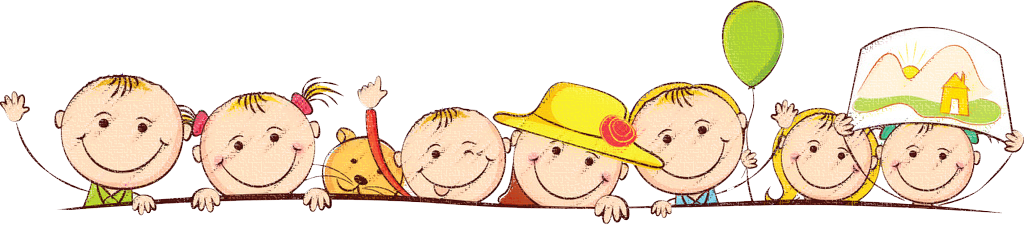 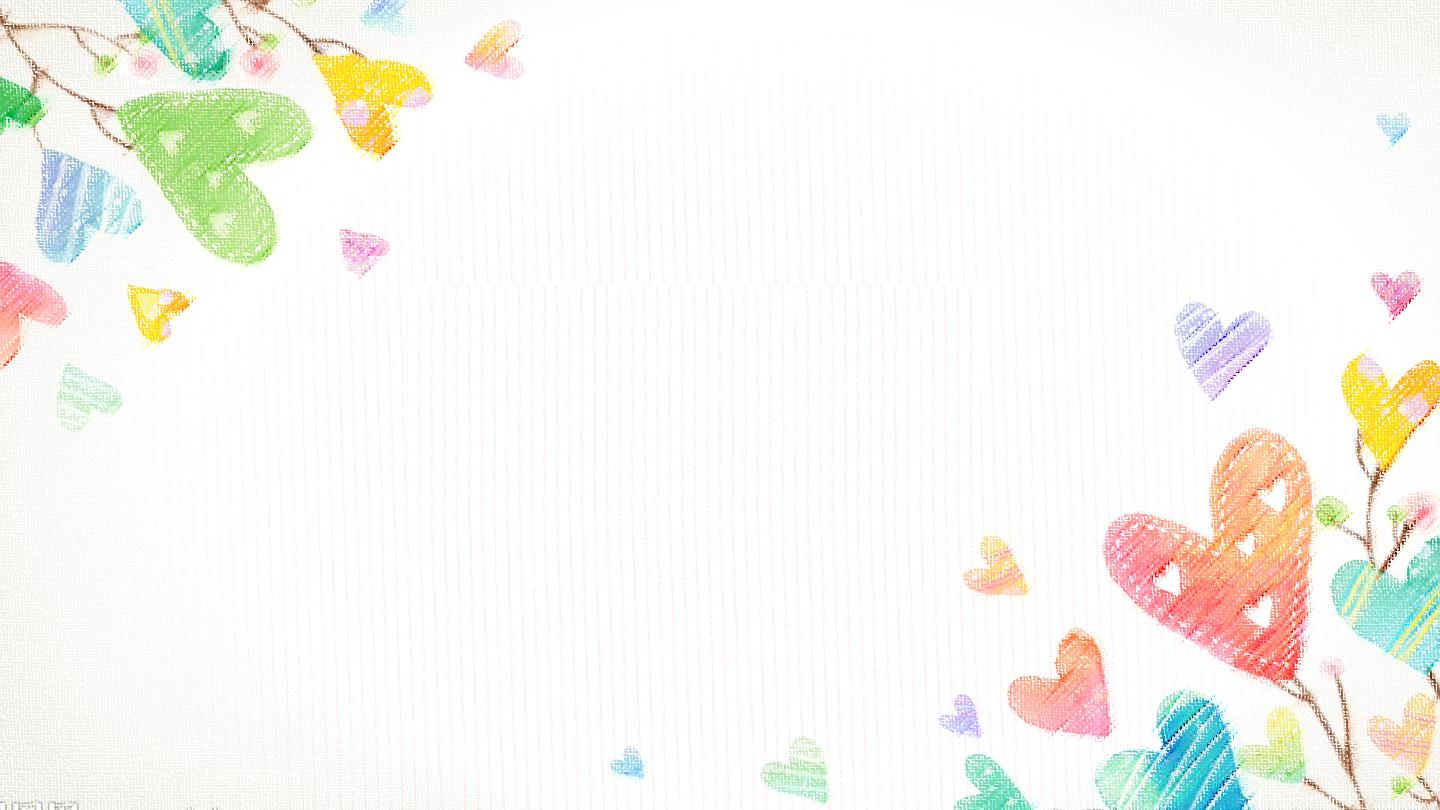 Chào mừng các em 
đến với tiết Toán
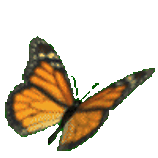 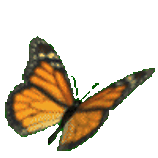 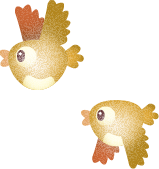 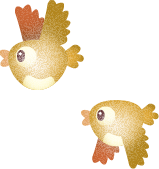 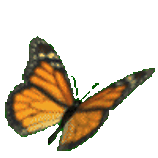 Lớp: 2E
GV: Khúc Cẩm Nhung
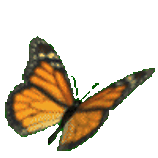 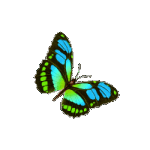 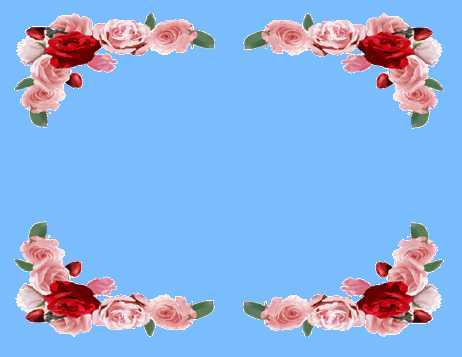 Khởi động
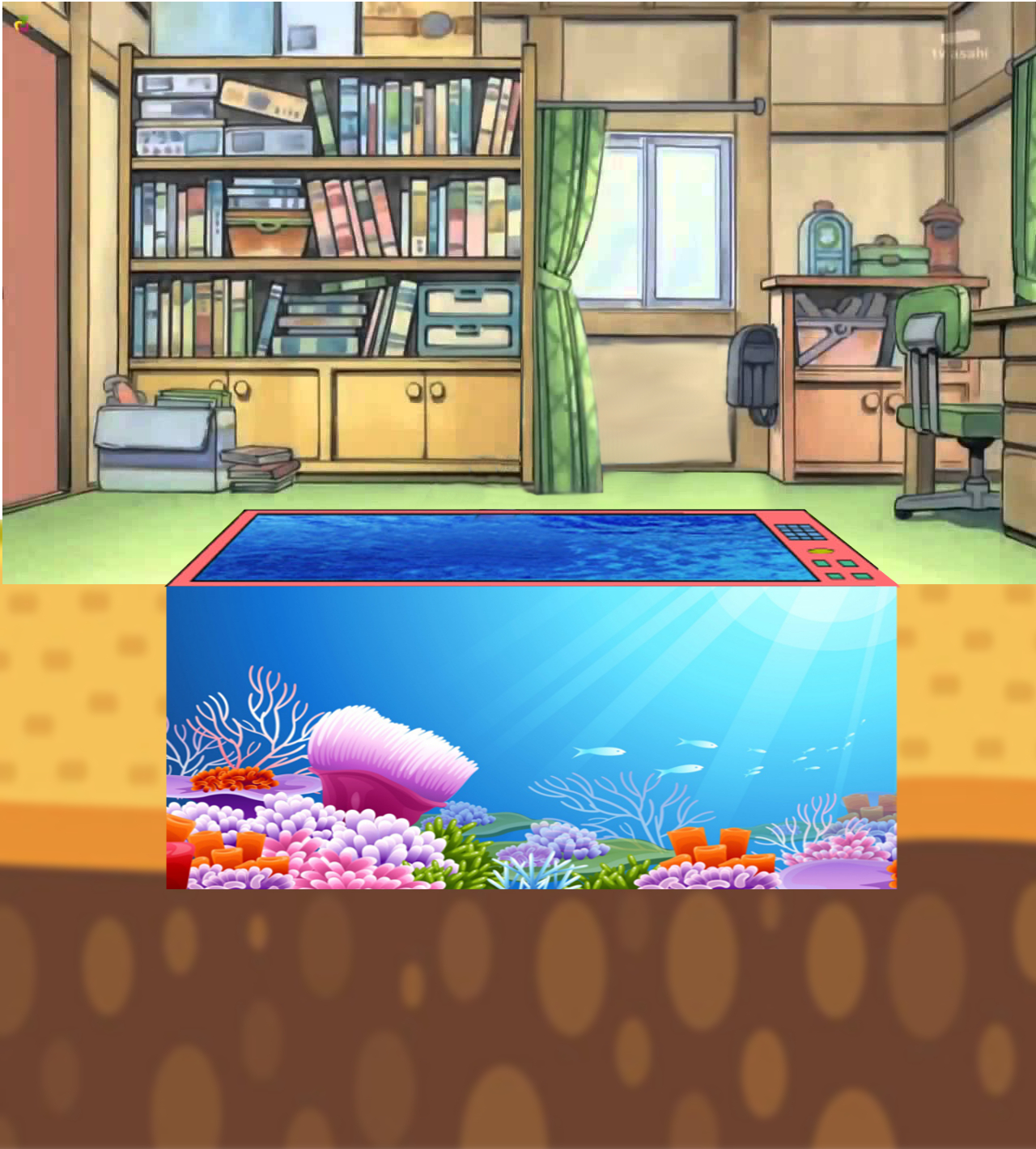 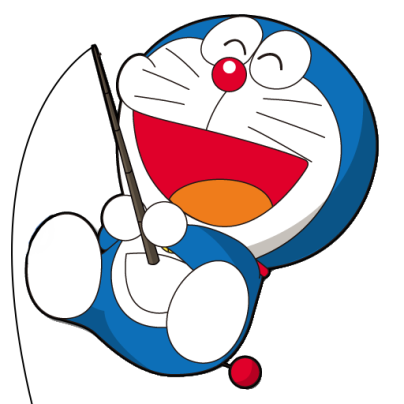 DORAEMON CÂU CÁ
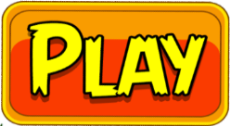 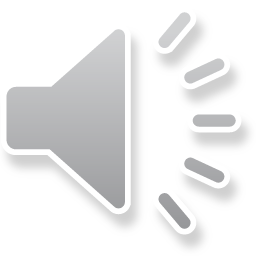 Bài 31: Thực hành và trải nghiệm xem đồng hồ, xem lịch
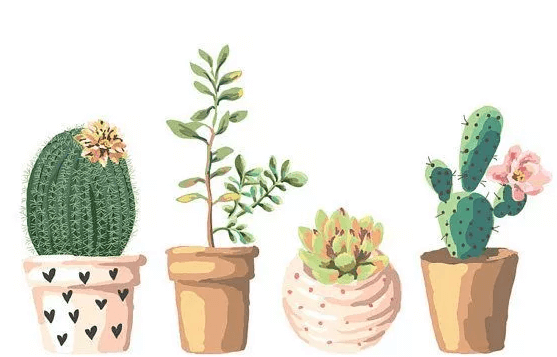 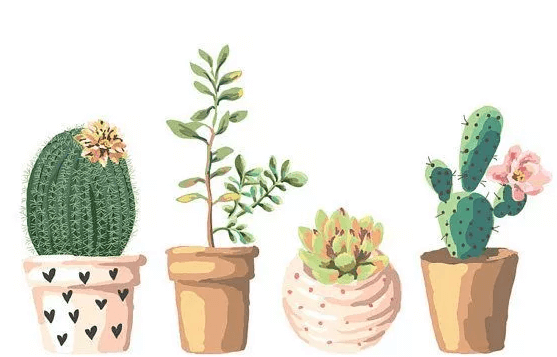 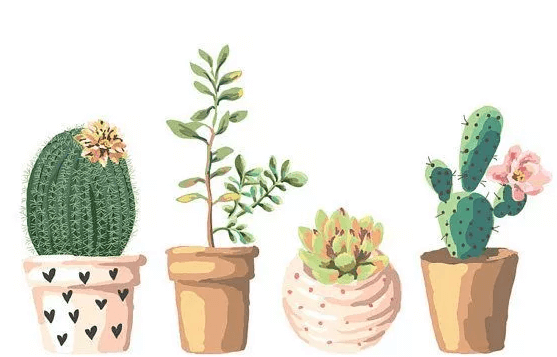 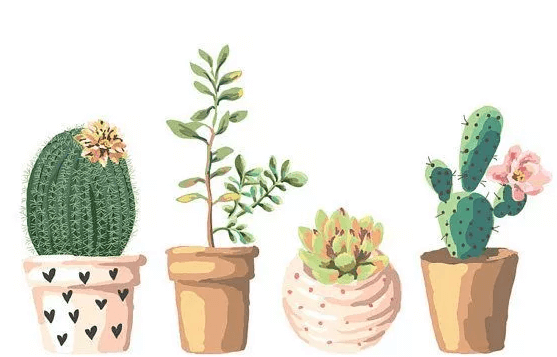 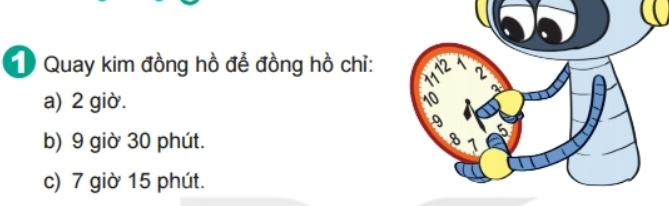 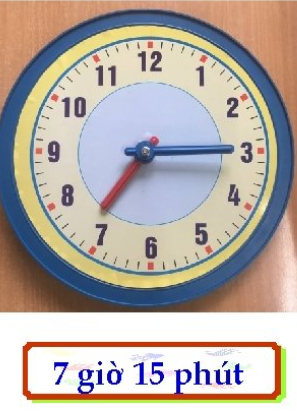 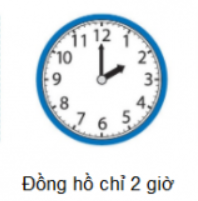 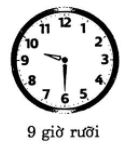 THỜI KHÓA BIỂU LỚP 2E
6 giờ 15 phút
2 giờ 15 phút
12 giờ 15 phút
11 giờ 15 phút
Nam chơi đồ chơi lúc 10 giờ 30 phút sáng
Nam ăn trưa lúc 11 giờ 30 phút trưa
Nam đi xe đạp lúc 4 giờ 30 phút chiều
Nam nhặt rau lúc 5 giờ 30 phút chiều
Nam học bài lúc 7 giờ 30 phút sáng
Nam đi ngủ lúc 9 giờ 30 phút tối
Bạn nữ đi học muộn vì đến lớp lúc 2 giờ 15 phút chiều
Tiết 2
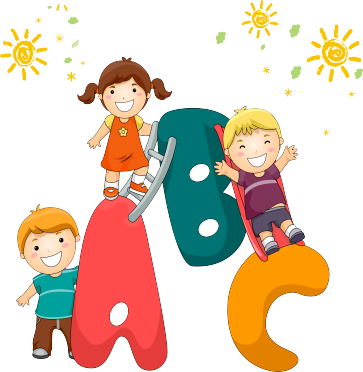 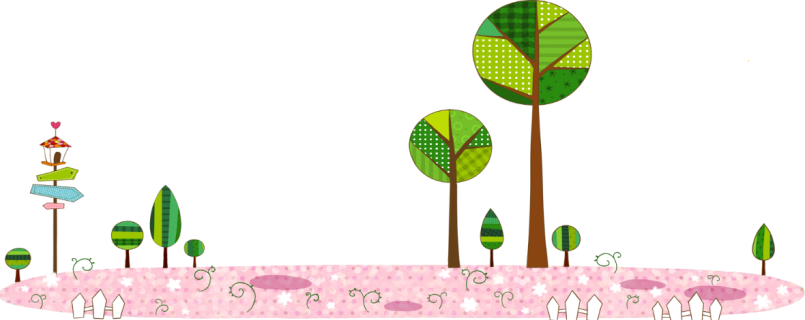 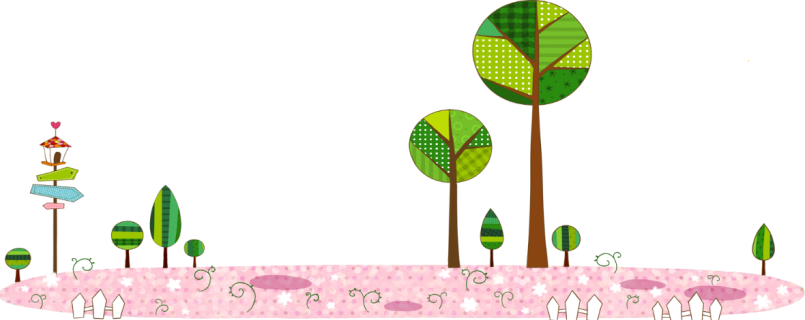 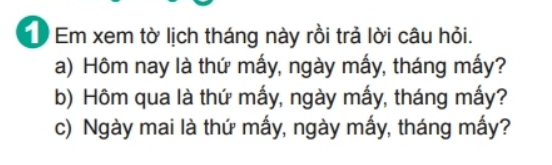 - Tháng 5 có 31 ngày
- Tháng 5 có 5 ngày thứ ba
- Ngày 19/5 là thứ năm
- Tháng 3 có 31 ngày
- Ngày thứ Hai đầu tiên của tháng 3 là ngày mùng 7
- Ngày Quốc tế Phụ nữ 8-3 là thứ ba
1
6
7
8
18
26
- Ngày Quốc tế thiếu nhi 1/6 là thứ tư
- Thứ năm tuần sau là ngày 23
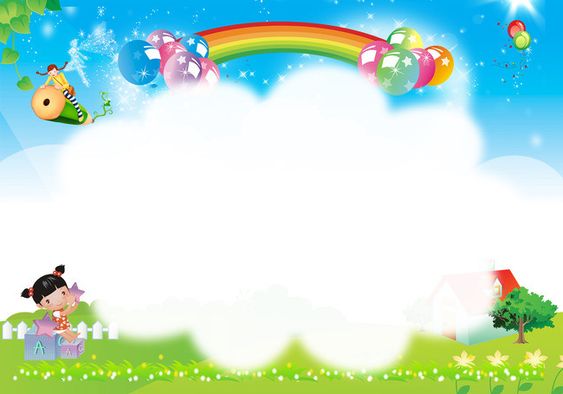 Chúc các thầy cô mạnh khoẻ
Chúc các con chăm ngoan